Modulo 6– Contrasto alla violenza di genere: il ruolo della scuola

La violenza di genere come fenomeno strutturale: il ruolo della scuola come delineato dalla normativa
Prof.ssa Daniela Bagattini
Prof.ssa Valentina Pedani
Obiettivo dell’Unità 
di Apprendimento
Fornire una cornice teorica e normativa, che possa aiutare a inquadrare e comprendere il ruolo della scuola nella prevenzione e nel contrasto alla violenza di genere
La dichiarazione dell’ONU 
sull’eliminazione della violenza contro le donne
Violenza contro le Donne 

ogni atto di violenza fondata sul genere che abbia come risultato, o che possa probabilmente avere come risultato, un danno o una sofferenza fisica, sessuale o psicologica per le donne, incluse le minacce di tali atti, la coercizione o la privazione arbitraria della libertà, che avvenga nella vita pubblica o privata

(ONU, Dichiarazione sull’eliminazione della violenza contro le donne, articolo 1)
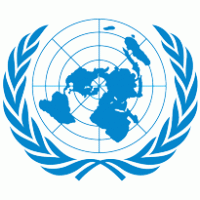 La violenza di genere 
come problema pubblico
La violenza di genere non è un fatto interno alla famiglia, ma un problema pubblico

Nelle società moderne, in una certa fase storica, il monopolio della violenza è passato dal singolo individuo allo Stato; però, questo non è successo per quanto ha riguardato il monopolio del controllo della violenza sulle donne, che è rimasto all’interno della famiglia patriarcale, con consequenziale diritto per il pater familias, o per il marito, di praticarla. Uno dei principali passaggi nel percorso di conquista dell’autonomia femminile è lo svincolamento della donna da soggetti collettivi, in primo luogo dalla famiglia

(Fadda, Differenza di genere e criminalità. Alcuni cenni in ordine ad un approccio storico, sociologico e criminologico, in Diritto penale contemporaneo, 2012, p.7)
La Convenzione di Istanbul
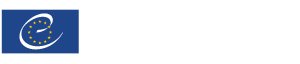 Convenzione del Consiglio d'Europa sulla prevenzione e la lotta contro la violenza nei confronti delle donne e la violenza domestica (Convenzione di Istanbul), 
adottata dal Consiglio di Europa dal 2011.
In Italia viene ratificata a maggio 2013, per diventare Legge nel giugno 2013 (Legge 77/2013)

Nel Preambolo sono enunciati principi fondamentali:

“Riconoscendo che la violenza contro le donne è una manifestazione dei rapporti di forza storicamente diseguali tra i sessi, che hanno portato alla dominazione sulle donne e alla discriminazione nei loro confronti da parte degli uomini e impedito la loro piena emancipazione; 
 
Riconoscendo la natura strutturale della violenza contro le donne, in quanto basata sul genere, e riconoscendo altresì che la violenza contro le donne è uno dei meccanismi sociali cruciali per mezzo dei quali le donne sono costrette in una posizione subordinata rispetto agli uomini”
La Convenzione di Istanbul
Definizioni 

a) con l’espressione “violenza nei confronti delle donne” si intende designare una violazione dei diritti umani e una forma di discriminazione contro le donne, comprendente tutti gli atti di violenza fondati sul genere che provocano o sono suscettibili di provocare danni o sofferenze di natura fisica, sessuale, psicologica o economica, comprese le minacce di compiere tali atti, la coercizione o la privazione arbitraria della libertà, sia nella vita pubblica, che nella vita privata;

b) l’espressione “violenza domestica” designa tutti gli atti di violenza fisica, sessuale, psicologica o economica che si verificano all’interno della famiglia, o del nucleo familiare o tra attuali o precedenti coniugi o partner, indipendentemente dal fatto che l’autore di tali atti condivida o abbia condiviso la stessa residenza con la vittima; 

c) con il termine “genere” ci si riferisce a ruoli, comportamenti, attività e attributi socialmente costruiti che una determinata società considera appropriati per donne e uomini;

d) l’espressione “violenza contro le donne basata sul genere” designa qualsiasi violenza diretta contro una donna in quanto tale, o che colpisce le donne in modo sproporzionato
(Convenzione di Istanbul, articolo 3)
La Convenzione di Istanbul
Il ruolo dell’educazione secondo la Convenzione di Istanbul

Le Parti intraprendono, se del caso,  le  azioni  necessarie  per includere nei programmi scolastici di ogni ordine e grado dei materiali didattici su temi quali la parità tra i sessi, i ruoli di genere non stereotipati, il reciproco rispetto, la soluzione non violenta dei conflitti nei rapporti interpersonali, la violenza contro le donne basata sul genere e il diritto all'integrità personale, appropriati al livello cognitivo degli allievi.

Le Parti intraprendono le  azioni  necessarie  per promuovere tali principi nelle strutture di istruzione non formale, nonché nei centri sportivi, culturali e di svago e nei mass media.

(Convenzione di Istanbul, articolo 14)
L’applicazione della 
Convenzione di Istanbul: le norme sull’educazione di genere
L’educazione di genere nella normativa italiana


Indicazioni Nazionali per il curricolo della scuola dell’infanzia e del primo ciclo di istruzione (DM del 16 novembre 2012, n. 254)
Legge 119/2013 
La Buona scuola (legge 107/2015)
Piani strategici nazionali contro la violenza sulle donne 2015-2017; 2017-2020
Piano nazionale per l'educazione al rispetto (2017)
Linee Guida Nazionali. Educare al rispetto: tra i sessi, la prevenzione della violenza di genere e di tutte le forme di discriminazione (2017)
Disposizioni a tutela dei minori per la prevenzione ed il contrasto del fenomeno del cyberbullismo (Legge 71/2017)
L’applicazione della 
Convenzione di Istanbul: le norme sull’educazione di genere
L’educazione di genere nella normativa italiana

I provvedimenti sulla tematica dell’educazione di genere fanno riferimento all’attuazione dei principi costituzionali, in particolare l’articolo 3 

Tutti i cittadini hanno pari dignità sociale e sono eguali davanti alla legge, senza distinzione di sesso, di razza, di lingua, di religione, di opinioni politiche, di condizioni personali e sociali. È compito della Repubblica rimuovere gli ostacoli di ordine economico e sociale, che, limitando di fatto la libertà e l’eguaglianza dei cittadini, impediscono il pieno sviluppo della persona umana e l’effettiva partecipazione di tutti i lavoratori all’organizzazione politica, economica e sociale del Paese.
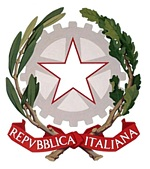 L’applicazione della 
Convenzione di Istanbul: le norme sull’educazione di genere
L’educazione di genere nella normativa italiana

Dopo la ratifica della Convenzione nel 2013, l’impegno a portare il tema dell’educazione di genere nel contesto educativo viene ribadito con la legge 119/2013, conosciuta come Legge sul Femminicidio, che, all’articolo 5, indica come una delle finalità del successivo Piano d’azione straordinario contro la violenza sessuale e di genere

Promuovere un'adeguata formazione del personale della scuola alla relazione e contro la violenza e la discriminazione di genere e promuovere, nell'ambito delle indicazioni nazionali per il curricolo della scuola dell'infanzia e del primo ciclo di istruzione, delle indicazioni nazionali per i licei e delle linee guida per gli istituti tecnici e professionali, nella programmazione didattica curricolare ed extra-curricolare delle scuole di ogni ordine e grado, la sensibilizzazione, l'informazione e la formazione degli studenti al fine di prevenire la violenza nei confronti delle donne e la discriminazione di genere, anche attraverso un'adeguata valorizzazione della tematica nei libri di testo
(Legge 119/2013, articolo 5)
L’applicazione della 
Convenzione di Istanbul: le norme sull’educazione di genere
L’educazione di genere nella normativa italiana

Indicazioni Nazionali per il curricolo della scuola dell’infanzia e del primo ciclo di istruzione

Fornire i supporti adeguati affinché ogni persona sviluppi un’identità consapevole e aperta. La piena attuazione del riconoscimento e della garanzia della libertà e dell’uguaglianza, nel rispetto delle differenze di tutti e dell’identità di ciascuno


(DM del 16 novembre 2012, n. 254)
L’applicazione della 
Convenzione di Istanbul: le norme sull’educazione di genere
L’educazione di genere nella normativa italiana

La “Buona scuola”

Il Piano Triennale dell’Offerta Formativa assicura l’attuazione dei principi di pari opportunità promuovendo nelle scuole di ogni ordine e grado l’educazione alla parità tra i sessi, la prevenzione della violenza di genere e di tutte le discriminazioni, al fine di informare e di sensibilizzare gli studenti, i docenti e i genitori […]

(Legge 107/2015,  articolo 1, comma 16)
L’applicazione della 
Convenzione di Istanbul: le norme sull’educazione di genere
A che punto siamo?

Nonostante la produzione normativa e il progressivo costituirsi di una nuova sensibilità collettiva rispetto al fenomeno, però, è ancora molto il lavoro da fare per decostruire modelli culturali basati su una visione stereotipata del maschile e del femminile, categorie non poste su un piano di parità